Straßenübersicht Ortschaft Quellendorf Ortsteil Diesdorf
Diesdorfer Straße
Im Winkel
Lehmkuthen Hau
Großes Heidefeld
Weg von Quellendorf
6	Weg östlich vom Kiebitzfeld
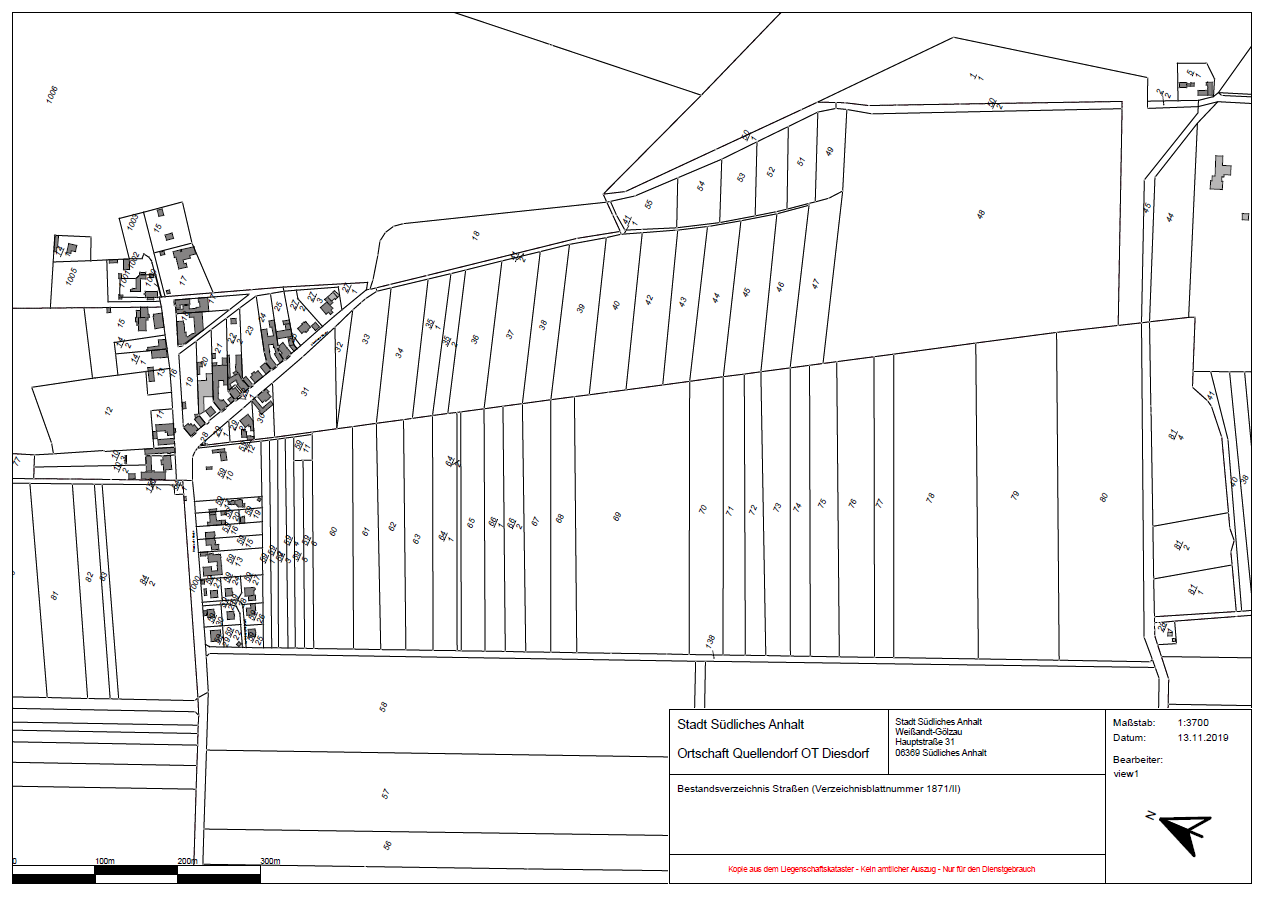 1
4
Bushaltestellen (LBW bzw. massiv)
2
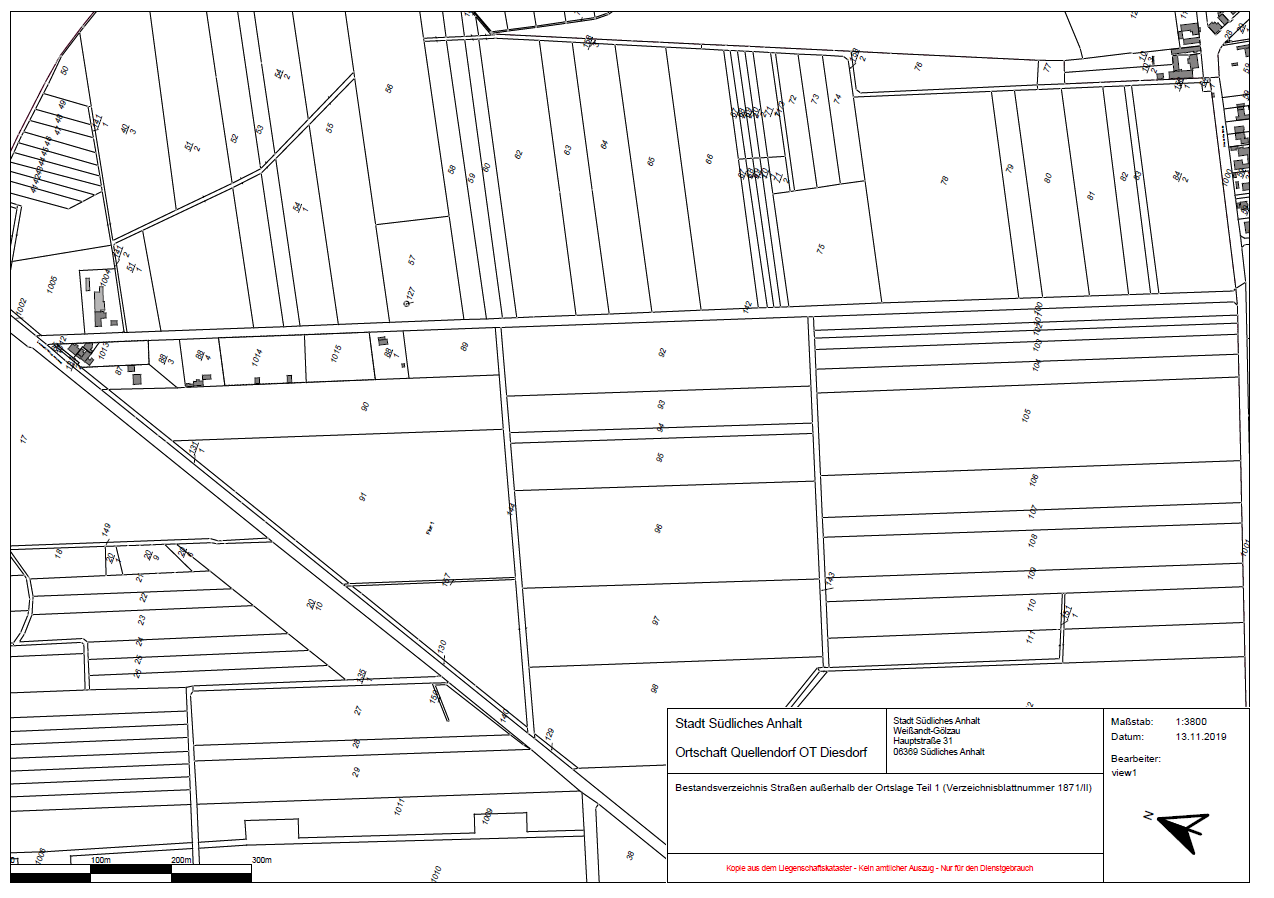 6
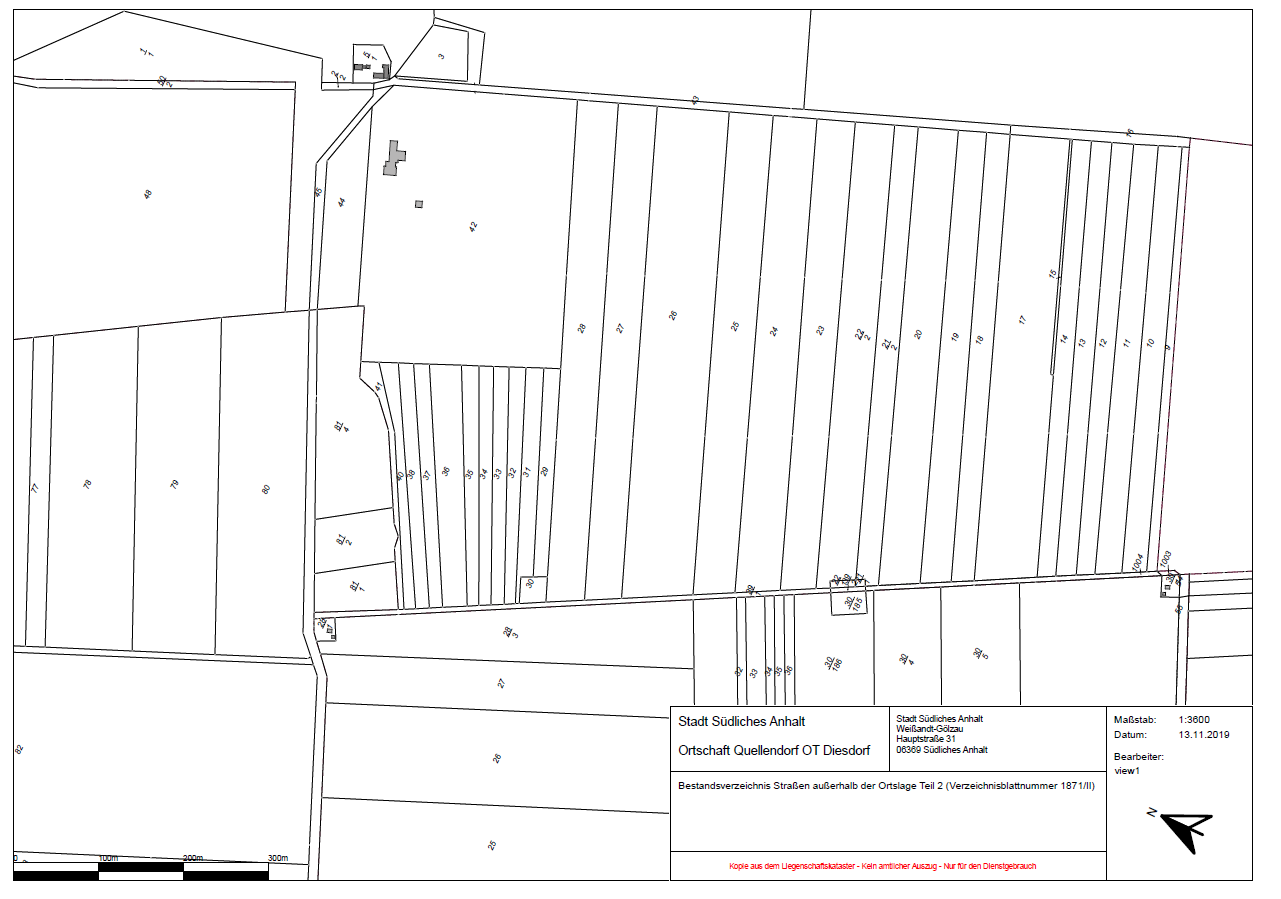 3
5